Section 2.4Expansion/Compression of Functions
© Copyright All Rights Reserved Homework Depot www.BCMath.ca
y
y
5
5
4
4
3
3
2
2
1
1
x
x
-5
-5
-4
-4
-3
-3
-2
-2
-1
-1
0
0
1
1
2
2
3
3
4
4
5
5
-1
-1
-2
-2
-3
-3
-4
-4
-5
-5
I) Expansion/Compressions
Expansion: Stretching an object making it wider
Compression: Squeezing an object making it thinner
Vertical Expansion/Compression
Horizontal Expansion/Compression
Expand by a factor of “2”  Multiply all values by 2
Compress by a factor of ½  Multiply all values by ½
© Copyright All Rights Reserved Homework Depot www.BCMath.ca
ii) Horizontal Expansion/Compression
An H.E. or H.C. will occur when the X-variable is directly multiplied by a constant inside the function 








An expansion or compression is determined by the value of the constant “k”
Not direct b/c “x” is squared before multiplying by 3
Direct, b/c “x” is multiplying 3
before being squared
Not direct b/c “x” is rootedbefore multiplying by 1/4
Direct, b/c “x” is multiplying 1/4
before being rooted
© Copyright All Rights Reserved Homework Depot www.BCMath.ca
y
8
6
4
2
x
-8
-6
-4
-2
0
2
4
6
8
-2
-4
-6
-8
As “x” is changed to “2x” the graph is squeezed horizontally by a factor  of
All the x-coordinates are compressed and multiplied by ½
© Copyright All Rights Reserved Homework Depot www.BCMath.ca
y
y
7
7
6
6
5
5
4
4
3
3
2
2
1
1
x
x
-8
-6
-4
-2
0
2
4
6
8
-8
-6
-4
-2
0
2
4
6
8
-1
-1
Ex: Given the following equationsa) Graph both equations,b) Indicate what translations occurred
Graph is expanded horizontally  by a  factor of 2
All the x-coordinates are multiplied by 2
© Copyright All Rights Reserved Homework Depot www.BCMath.ca
III) Constant “k”
A graph will Expand/Compress depending on the value of the constant “k” that the variable is multiplied to
Compression
& Reflection
Expansion
& Reflection
Expansion
Compression
C
C
E
E
© Copyright All Rights Reserved Homework Depot www.BCMath.ca
ii) Vertical Expansion/Compression
An V.E. or V.C. will occur when the Y-variable is directly multiplied by a constant “k” outside the function
The Y-variable must always 
be isolated.  So divide both 
sides by “k”
© Copyright All Rights Reserved Homework Depot www.BCMath.ca
However, since the “y” variable is always isolated, the constant “k” will appear on the other side of the equation as a reciprocal
Always remember that for Vertical Transformations,  the constant “k” will appear as a reciprocal on the other side of the equation!!
© Copyright All Rights Reserved Homework Depot www.BCMath.ca
y
9
8
7
6
5
4
3
2
1
x
-1
0
1
2
3
4
5
6
7
8
9
-1
Ex: Given the following equationsa) Graph both equations,b) Indicate what translations occurred
Graph is expanded vertically by a factor of 3
All the Y-coordinates are multiplied by 3
© Copyright All Rights Reserved Homework Depot www.BCMath.ca
y
y
9
9
8
8
7
7
6
6
5
5
4
4
3
3
2
2
1
1
x
x
-1
-1
0
0
1
1
2
2
3
3
4
4
5
5
6
6
7
7
8
8
9
9
-1
-1
Practice: Given the following equationsa) Graph both equations,b) Indicate what translations occurred
Graph is compressed vertically by a factor of 1/3
All the Y-coordinates are multiplied by1/3
© Copyright All Rights Reserved Homework Depot www.BCMath.ca
III) Summary:
Horizontal Expansions/Compressions






Vertical Expansions/Compressions
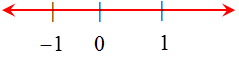 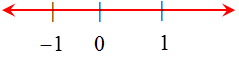 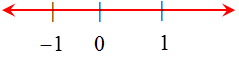 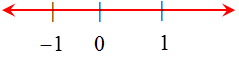 © Copyright All Rights Reserved Homework Depot www.BCMath.ca
i) Horizontal expansion by a factor of 3

ii) Vertical compression by a factor of ½

iii) Hor. and Vert. compression by 1/3

iv) Hor. Compr by 1/3 and vert. expan. by 2
Ex: Given each of the equations, indicate a) what Transformation is involved, b) The constant “k” and c) the Expansion/compression factor
Horizontal 
Compression
by a factor of ½
Vertical Expansion
by a factor of 3
Vertical Compression
by a factor of ½
HE by a factor of 2
VE by a factor 3
© Copyright All Rights Reserved Homework Depot www.BCMath.ca
y
8
6
4
2
x
-8
-6
-4
-2
0
2
4
6
8
-2
-4
-6
-8
Ex: Given the graph of y= f(x), draw the graph for y= 3 f(½ x)
HE by a factor of 2
VE by a factor of 3
© Copyright All Rights Reserved Homework Depot www.BCMath.ca